Alive in Christ – Saved by Grace
GRACE
Alive in Christ – Saved by Grace
Ephesians explains what God’s church is 
and how it works. 
It’s a grace-filled family comprised of 
grace-impacted sinners turned saints. 
It’s God’s primary way to change the world.
 Nothing matches it in human experience.
GRACE
Alive in Christ – Saved by Grace
Our personal grace-encounter Ephesians 2.1-10
Human condition: desperate need for grace
God’s intervention: grace-driving rescue, 
with mercy, love and kindness
Consequence: we become God’s masterpiece
GRACE
Alive in Christ – Saved by Grace
The bad news: Dead in Sins
1 Once you were dead because of your disobedience and your many sins. 2 You used to live in sin, 
just like the rest of the world, obeying the devil—
the commander of the powers in the unseen world. 
He is the spirit at work in the hearts 
of those who refuse to obey God.
1 你们死在过犯罪恶之中，他叫你们活过来。2 那时，你们在其中行事为人，随从今世的风俗，顺服空中掌权者的首领，就是现今在悖逆之子心中运行的邪灵。
GRACE
Alive in Christ – Saved by Grace
The bad news: Dead in Sins
3 All of us used to live that way, 
following the passionate desires and inclinations 
of our sinful nature. By our very nature we were subject to God’s anger, just like everyone else. (Ephesians 2.1-3)
3我们从前也都在他们中间，放纵肉体的私欲，随着肉体和心中所喜好的去行，本为可怒之子，和别人一样。(以弗所书 2:1-3)
GRACE
Alive in Christ – Saved by Grace
The bad news: Dead in Sins
We’re spiritually dead, unable to respond to God. Our culture disagrees and encourages us, “Design your own spiritual path.”
GRACE
Alive in Christ – Saved by Grace
The bad news: Dead in Sins
We’re sinners, disobeying God. Our culture disagrees, saying we’re all pretty good.
GRACE
Alive in Christ – Saved by Grace
The bad news: Dead in Sins
Three agents enslave us: the spirit of the culture, the devil and the desires of our own sinful nature. We follow them – we’re not free.
GRACE
Alive in Christ – Saved by Grace
The bad news: Dead in Sins
We’re self-centred (selfie-centred). Our culture encourages it, “Life revolves around me”. 

Selfishness, self-centeredness! That... is the root of our troubles. [We're] driven by a hundred forms of fear, self-delusion, self-seeking, and self-pity. AA Big Book
GRACE
Alive in Christ – Saved by Grace
The bad news: Dead in Sins
We use everything – even God – 
for our own purposes. 
It shows when things go wrong: 
we get angry and blame God.
GRACE
Alive in Christ – Saved by Grace
The bad news: Dead in Sins
We also express our self-centredness in religion. We become more moral than others, 
more involved in social-justice, 
more 10 Commandments-proud.
GRACE
Alive in Christ – Saved by Grace
The bad news: Dead in Sins
Self-absorption makes us like the devil, 
whose sin was conceit (1 Tim 3.6).  
It marks us for hell. 
There is nothing that makes you more miserable (or less interesting) than self-absorption. Tim Keller
GRACE
Alive in Christ – Saved by Grace
The bad news: Dead in Sins
Result: God’s anger: 
we were by nature children of wrath. (v 3 NASV)
God shows grace toward us 
by defining our desperate condition. 

A physiotherapist is the kindest, cruelest person 
you'll ever meet. Oliver North
GRACE
Alive in Christ – Saved by Grace
The Good News: Alive in Christ
4 But God is so rich in mercy, and he loved us so much, 5 that even though we were dead because of our sins, he gave us life when he raised Christ from the dead. 
(It is only by God’s grace that you have been saved!)
4 然而，神既有丰富的怜悯，因他爱我们的大爱, 5当我们死在过犯中的时候，便叫我们与基督一同活过来。你们得救是本乎恩。
GRACE
Alive in Christ – Saved by Grace
The Good News: Alive in Christ
6 For he raised us from the dead along with Christ 
and seated us with him in the heavenly realms 
because we are united with Christ Jesus. 
6他又叫我们与基督耶稣一同复活，一同坐在天上，
GRACE
Alive in Christ – Saved by Grace
The Good News: Alive in Christ
7 So God can point to us in all future ages as examples of the incredible wealth of his grace and kindness toward us, as shown in all he has done for us 
who are united with Christ Jesus. (Ephesians 2.4-7)
7要将他极丰富的恩典，就是他在基督耶稣里向我们所施的恩慈，显明给後来的世代看。
以 弗 所 書 2:4-7
GRACE
Alive in Christ – Saved by Grace
The Good News: Alive in Christ
The good news: God acted on his own, 
making us alive by grace, through Jesus. 
We show it in baptism.
The key phrase: But God… made us alive v 5.

The Bible tells of flawed people - people just like me - who made shockingly bad choices, and yet still find themselves pursued by God. Philip Yancey
GRACE
Alive in Christ – Saved by Grace
The Good News: Alive in Christ
God took the initiative because it’s his nature: love, mercy, kindness and grace:  

Grace is getting something you don't deserve; mercy is not getting something you do deserve.
GRACE
Alive in Christ – Saved by Grace
The Good News: Alive in Christ
Result: God’s gift: a new beginning, sharing everything with Jesus, by grace
In the New Testament grace means God’s love in action towards men who merited the opposite of love. Grace means God moving heaven and earth to save sinners who could not lift a finger to save themselves. Grace means God sending His only Son to descend into hell on the cross so that we guilty ones might be reconciled to God and received into heaven. JI Packer
GRACE
Alive in Christ – Saved by Grace
A grace-filled person in a grace-filled church
Grace humbles us. 
We give up our pride and self-conceit.
Grace creates liberated laughter. [It’s] beautiful… 
it radiates joy and awakens humour. Karl Barth
GRACE
Alive in Christ – Saved by Grace
A grace-filled person in a grace-filled church
Grace amazes us. We stop our self-worship and make God the centre. [Jesus] must become greater and greater, and I must become less and less. (John the Baptist, John 3.30)

The ultimate test of our spirituality is the measure 
of our amazement at the grace of God. 
Martyn-Lloyd Jones
GRACE
Alive in Christ – Saved by Grace
A grace-filled person in a grace-filled church
Grace enables us to pray for and accept others, not shame or judge them. 
Where grace happens, generosity happens. 
Max Lucado

There, but for the grace of God, go I.
GRACE
Alive in Christ – Saved by Grace
A grace-filled person in a grace-filled church
Grace motivates us to partner with God 

Grace is not opposed to effort, it is opposed to earning. Earning is an attitude. Effort is an action. 
Grace, you know, does not just have to do with forgiveness of sins alone. Dallas Willard
GRACE
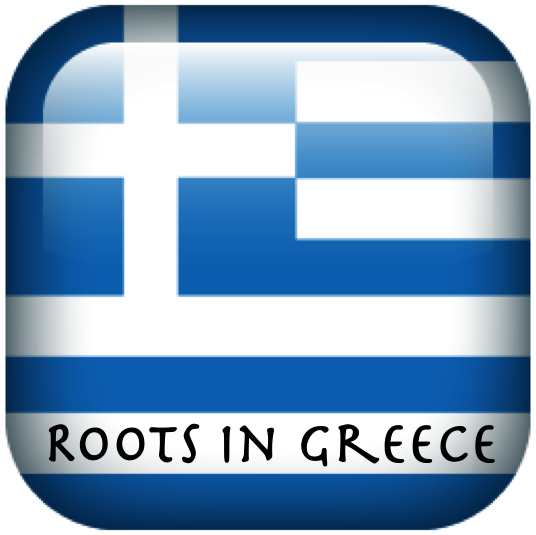 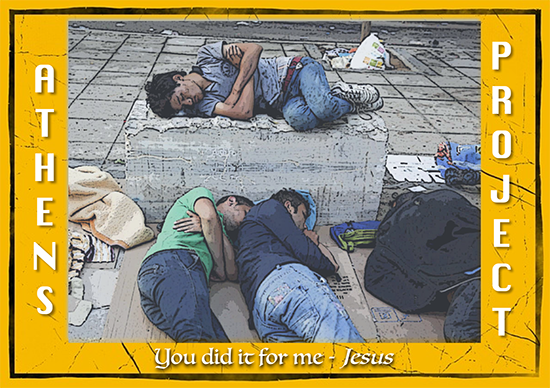 GRACE
Alive in Christ – Saved by Grace
A grace-filled person in a grace-filled church
Grace is best seen in Jesus 
and learned from Jesus. 
More things are caught than taught.

... the shocking, outrageous, scandalous, indiscriminate, senseless, irrational, unfair, irreligious, ridiculous, absurd, offensive, infinite grace which Jesus exhibited during His life. Jeremy Meyers
GRACE
Alive in Christ – Saved by Grace
A grace-filled person in a grace-filled church
The most outrageous expression of grace: 
Jesus took the wrath of God (v 3) on himself.
GRACE
Alive in Christ – Saved by Grace
And you?
Have you come to God for his new life, 
leaving your old life behind?
Have you shown your intention by baptism? 
Are you giving up your self-absorption 
and becoming captivated with Jesus?
GRACE
Alive in Christ – Saved by Grace
And our church?
Imagine the family of God full of humble Jesus -worshippers, accepting and praying for others and partnering with Jesus 
to bring the kingdom of God to earth.
GRACE